StudyMafia.Org
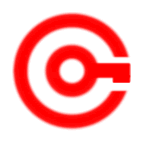 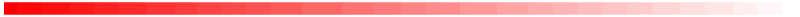 TLD Badge
Submitted To:	                                        Submitted By:
                                Studymafia.org                                               Studymafia.org
Table Contents
Definition
Introduction
About TLD Badge
Applications of TLD Badge
Conclusion
2
[Speaker Notes: SAY:Before we wrap up the course, let’s review what we have learned today.

During this course, we have
<READ the bullets from the slide.>

GO to next slide.]
Definition
TLD Badge is a radiation dose measuring device. This enables us to know whether we are working within the safe dose limits prescribed by AERB.
3
[Speaker Notes: SAY:Before we wrap up the course, let’s review what we have learned today.

During this course, we have
<READ the bullets from the slide.>

GO to next slide.]
About TLD Badge
The TLD badge has shown satisfactory performance for monitoring beta and gamma doses of radiation workers. 
At present about 40,000 radiation workers are covered with TLD monitoring service in our nuclear industry, medical and industrial institutions as well as research institutions.
●●●
4
[Speaker Notes: SAY:Before we wrap up the course, let’s review what we have learned today.

During this course, we have
<READ the bullets from the slide.>

GO to next slide.]
About TLD Badge
As per Radiation Protection Rules – 2004, all occupational radiation workers need to be monitored to safe guard them from the deleterious somatic and genetic effects of ionizing radiations. 
This radiation monitoring is done with TLD Badges. A badge consists of 3 TLD discs.
●●●
5
[Speaker Notes: SAY:Before we wrap up the course, let’s review what we have learned today.

During this course, we have
<READ the bullets from the slide.>

GO to next slide.]
About TLD Badge
2 types of TLD badges are available one to measure whole body dose of radiation and the other to measure the dose in the wrist.
The TLD cards are read by TLD reader which is controlled by PC and a software. 
The software displays the dose received by the TLD Badge in a given period.
●●●
6
[Speaker Notes: SAY:Before we wrap up the course, let’s review what we have learned today.

During this course, we have
<READ the bullets from the slide.>

GO to next slide.]
About TLD Badge
The radiation received by the person is monitored with these TLD badges. 
These TLD badges are to be sent for radiation monitoring once in a month / 3 months and the user gets the replacement TLD badges before the due date for sending to lab for reading.
●●●
7
[Speaker Notes: SAY:Before we wrap up the course, let’s review what we have learned today.

During this course, we have
<READ the bullets from the slide.>

GO to next slide.]
About TLD Badge
The radiation is monitored continuously and the personnel doses should not exceed 100 mSv in a 5 year block (current year and previous 4 years).  
And in any one year maximum allowable dose is 30 mSv.If the radiation worker uses lead apron then the TLD Badge to be worn inside the lead apron.
8
[Speaker Notes: SAY:Before we wrap up the course, let’s review what we have learned today.

During this course, we have
<READ the bullets from the slide.>

GO to next slide.]
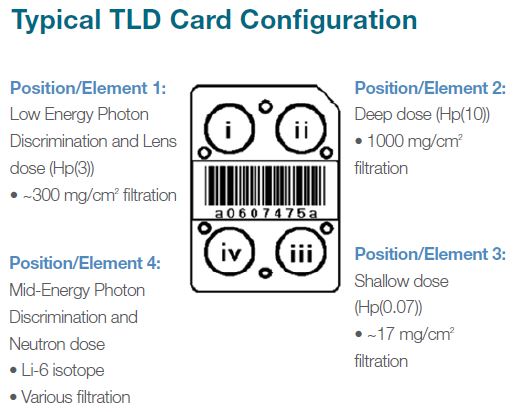 9
Applications of TLD Badge
Measurement of output from Co-60 units and accelerators used in medicine and industry.
Measurement of output from other kilocurie irradiation sources.
Area survey of medical (diagnostic and therapeutic) and industrial radiographic installations.
Measurement of stray and leakage radiation around X-ray tubes and source containers.
10
●●●
[Speaker Notes: SAY:
The purpose of epidemiology in public health practice is to

discover the agent, host, and environmental factors that affect health;
determine the relative importance of causes of illness, disability, and death;
identify those segments of the population that have the greatest risk from specific causes of ill health; and
evaluate the effectiveness of health programs and services in improving population health.
GO to next slide.]
Applications of TLD Badge
Monitoring of high levels of contamination from beta sources.
Medical radiographic exposure measurement and population exposure survey studies.
Estimation of activities of various radionuclides used in brachytherapy and nuclear medicine.
To measure dose rates in rectum and bladder of patient undergoing treatment with Cobalt on Cesium implants for carcinoma of uterine cervix.
11
[Speaker Notes: SAY:
The purpose of epidemiology in public health practice is to

discover the agent, host, and environmental factors that affect health;
determine the relative importance of causes of illness, disability, and death;
identify those segments of the population that have the greatest risk from specific causes of ill health; and
evaluate the effectiveness of health programs and services in improving population health.
GO to next slide.]
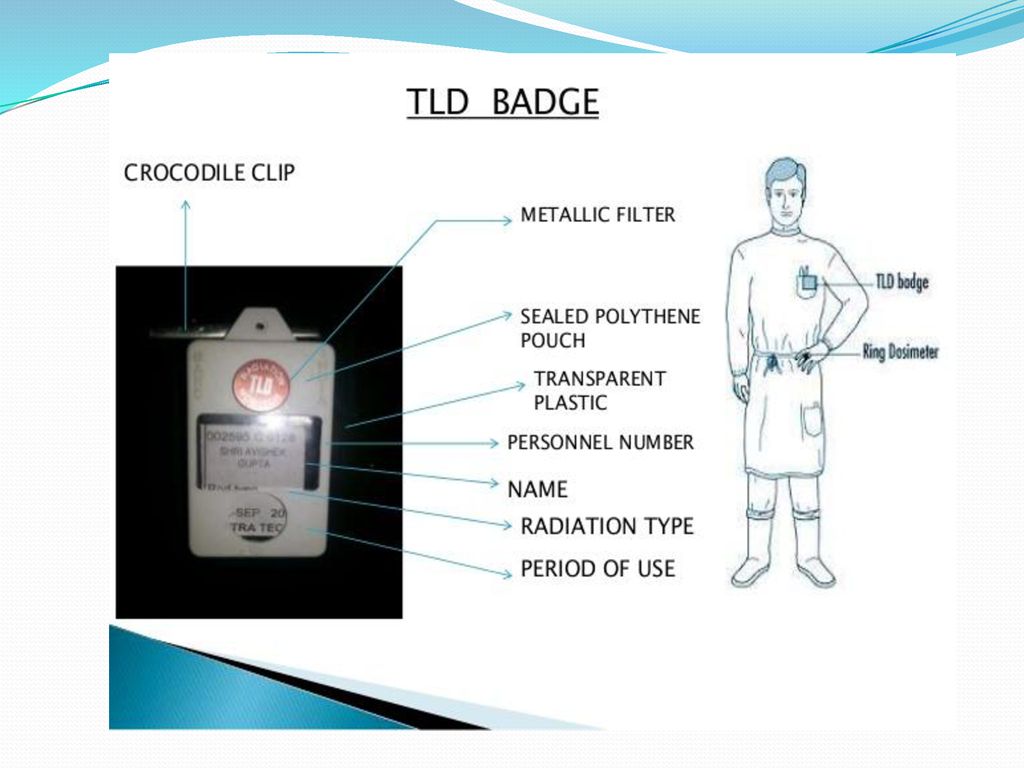 12
Conclusion
Thermoluminescence dosimetry (TLD) is a versatile tool for the assessment of dose from ionising radiation. 
The wide variety of TLD materials and their different physical forms allow the determination of different radiation qualities at dose levels from microGy to kGy.
13
[Speaker Notes: SAY:
The purpose of epidemiology in public health practice is to

discover the agent, host, and environmental factors that affect health;
determine the relative importance of causes of illness, disability, and death;
identify those segments of the population that have the greatest risk from specific causes of ill health; and
evaluate the effectiveness of health programs and services in improving population health.
GO to next slide.]
References
Google.com
Wikipedia.org
Studymafia.org
Slidespanda.com
ThanksTo StudyMafia.org